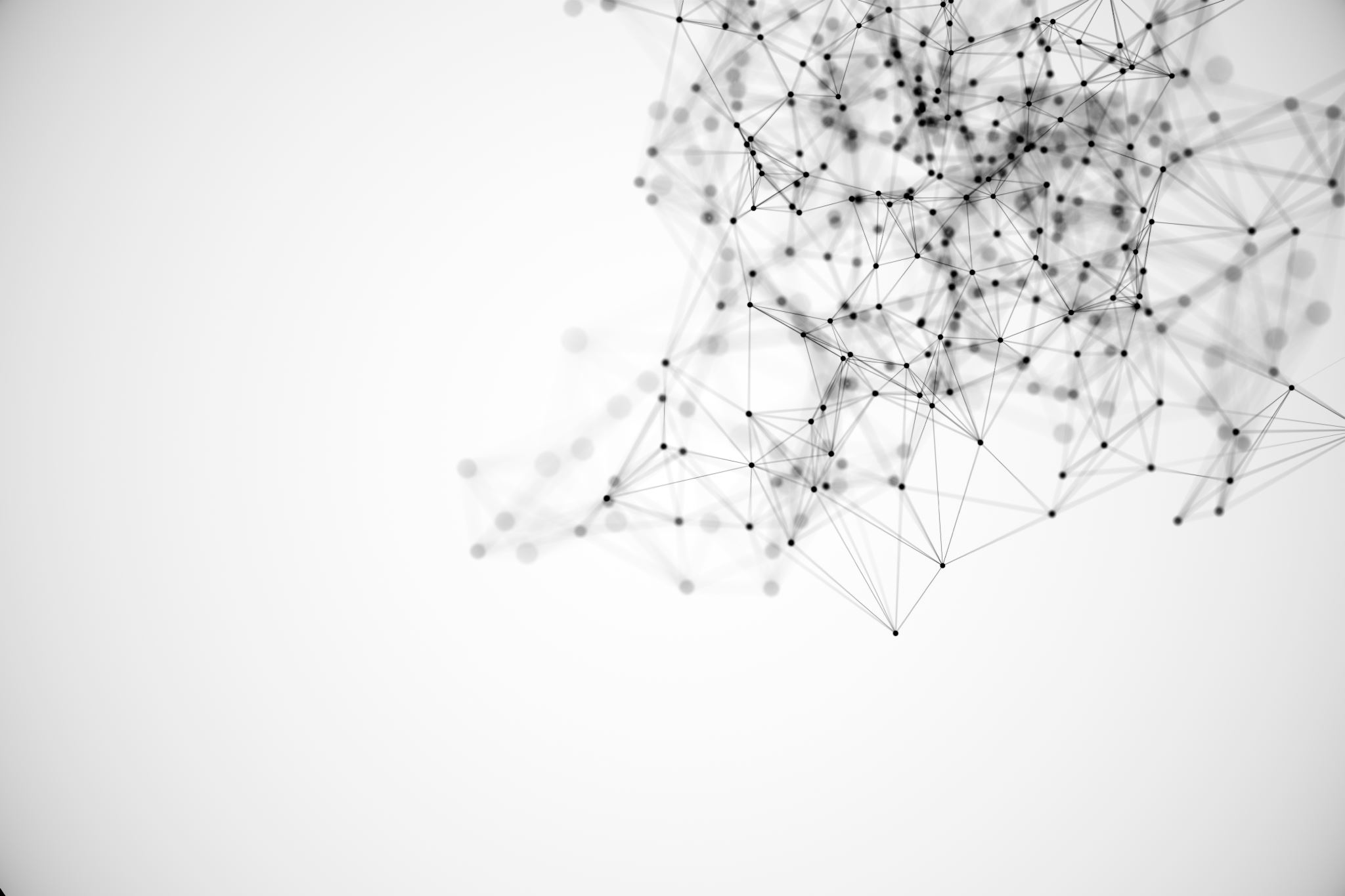 Синдром острой мошонки
Рябцева А.М.
Синдром острой мошонки
Заболевания
Неинфекционные
Инфекционные
Перекрут яичка
Острые поражения гидратид
Травматические поражения органов мошонки
-острые заболевания, сопровождающиеся отеком, гиперемией, болевым синдромом.
Эпидидимит
Орхит 
Эпидидимоорхит
Триада симптомов
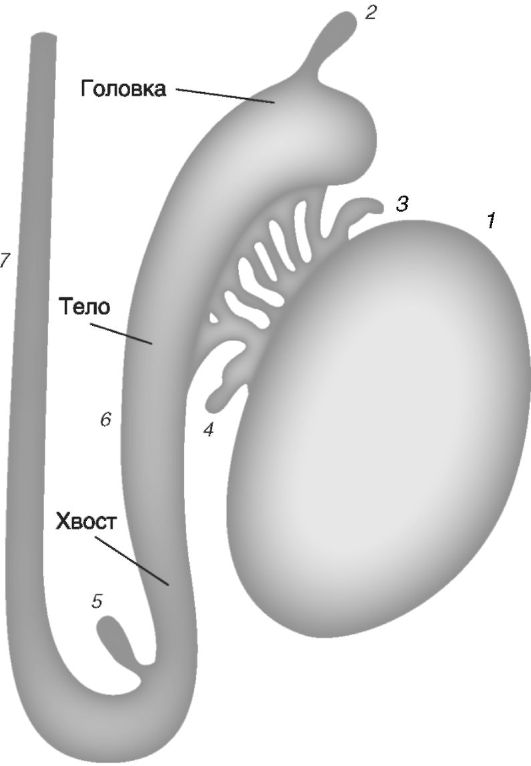 увеличение половины мошонки
 её гиперемия;
•болезненность при пальпации.
Гидатиды яичка и придатка
Острая боль вызывается перекрутом сосудисто-нервного пучка, отвечающего за функционирование яичка или его привеска. 
Кожа мошонки изначально краснеет, синюшный оттенок говорит в пользу ишемии с некротизацией тканей. 
Болевые ощущения могут быть настолько сильными, что рефлекторно сопровождаются рвотой, холодным потом, падением артериального давления. 
Боль может иррадиировать в паховую область, промежность.
ДИАГНОСТИКА ЗАБОЛЕВАНИЙ, ПРОЯВЛЯЮЩИХСЯ СИНДРОМОМ ОТЕЧНОЙ МОШОНКИ
Опрос пациента
• сбор жалоб 
• оценка сведений анамнеза заболевания
Физикальные методы обследования
• пальпация 
• перкуссия
Инструментальные методы обследования
• ультразвуковое исследование 
• диафаноскопия
Эпидидимит
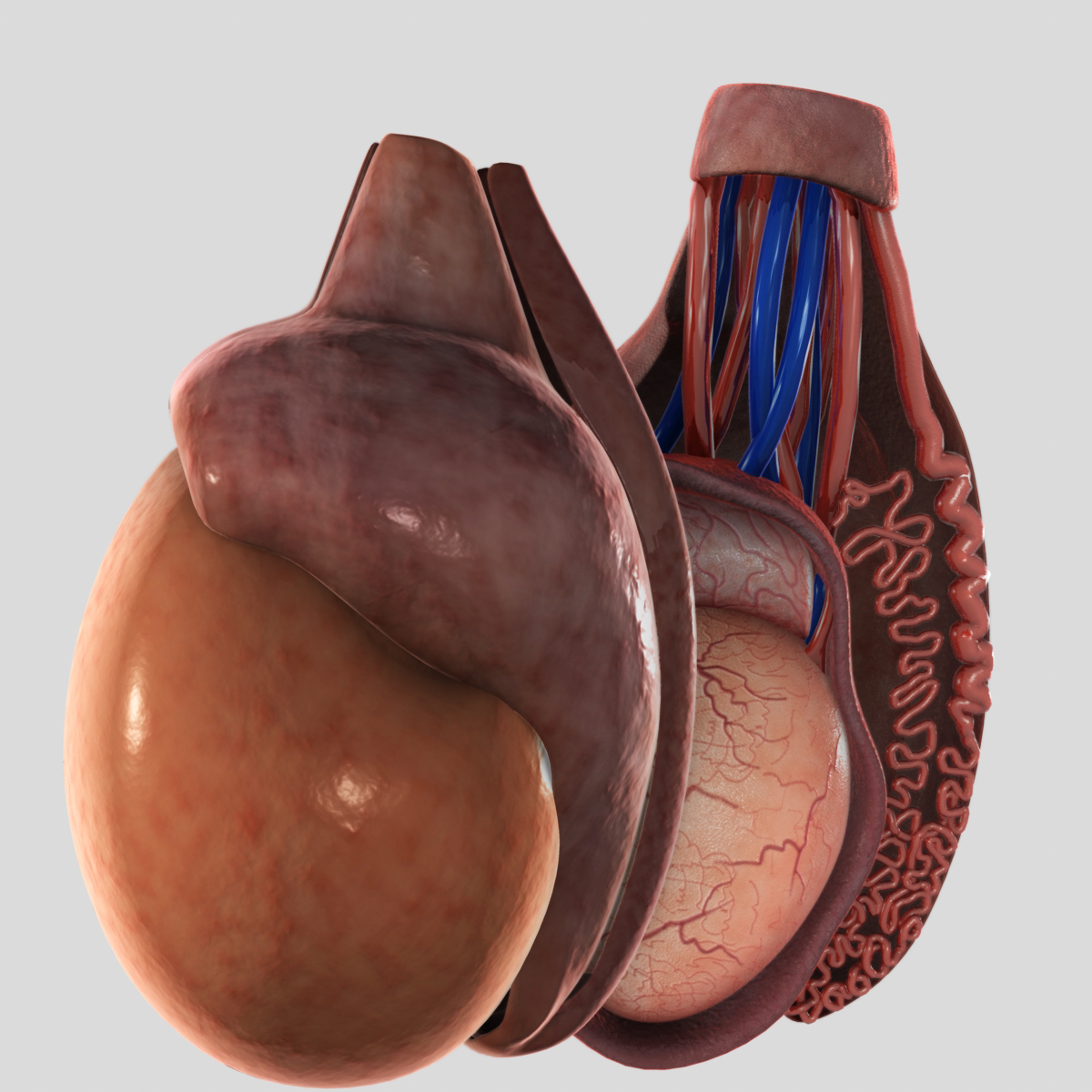 Воспаление придатка яичка, вследствие проникновения инфекции в придаток гематогенным путём как осложнение.
Клиника
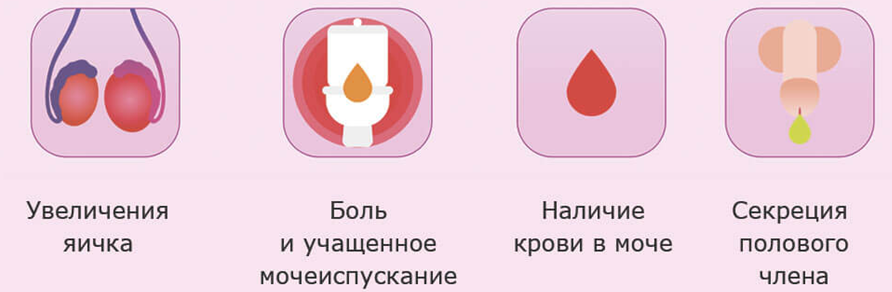 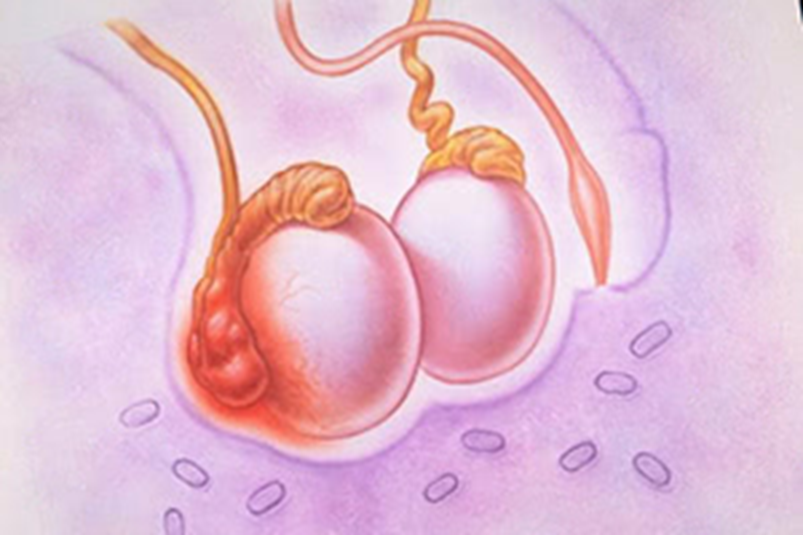 Диагностика
Пальпация: увеличение размера и болезненность придатка
УЗИ
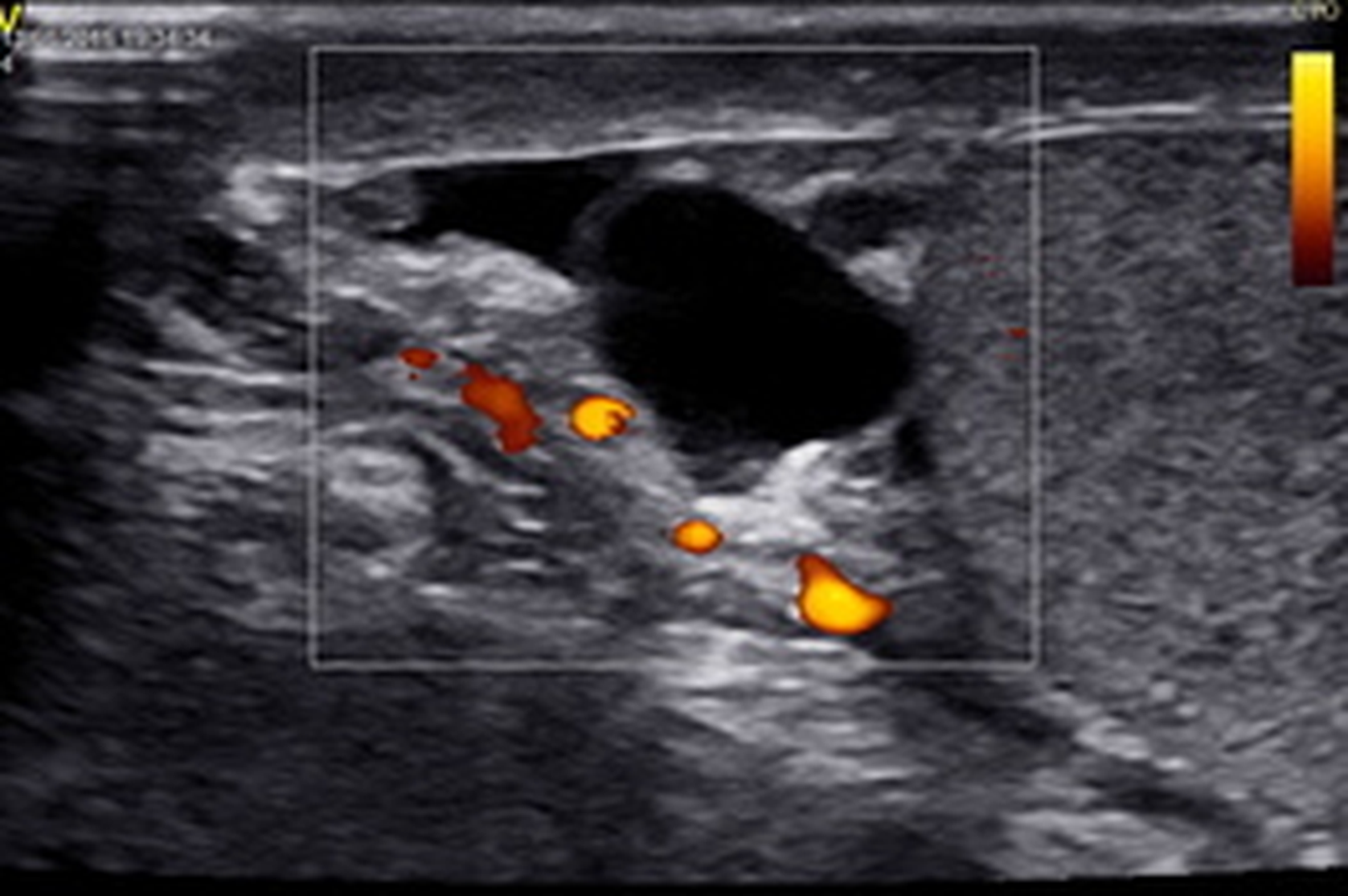 Лечение
Оперативное
Консервативное
Постельный режим
Диета 
Холод 
АБ широкого спектра
Тепло
Абсцесс 
Эпидидимэктомия
Орхит
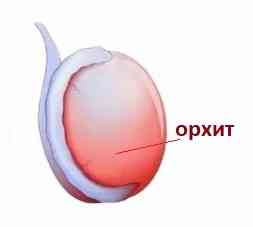 Воспаление яичка, осложнение инф заболеваний и травмы яичка
Клиника
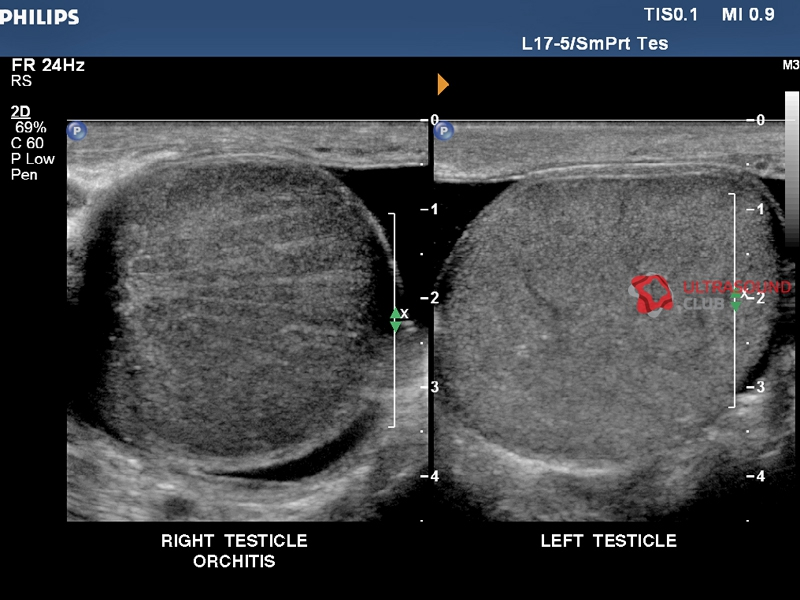 Внезапные боли
Температура
Увеличение яичка
Интоксикация
Диагностика
Осмотр: кожа напряжена , отёка нет. Придаток в норме. 
Эхография
Лечение
Оперативное
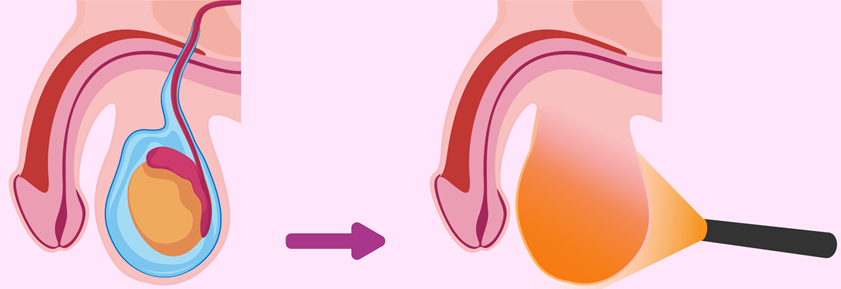 Консервативное
Постельный режим
Диета 
АБ широкого спектра
Тепло
Абсцесс - вскрытие
Орхиэктомия
Дифференциальная диагностика
Ущемленная паховая грыжа
Аналогичные клинические проявления могут возникать на фоне:
Нефротического синдрома,
Асцита,
Сердечной недостаточности, 
Реактивной водянки при раке яичка, 
Лимфедемы